Growth and silvicultural potential of Lomatia hirsuta forests from stump shoots in the valley of El Manso/ Patagonia/ Argentina
Presentation for the 1st international electronic conference on forests
H. Kühn, G. Loguercio and M. Thren
Structure
Introduction
 Material and Methods
 Investigation area
 Data acquisition
 Processing and data analysis
 Results
Structures of the stands
Thinning simulation
Growth of the crop trees
H. Kühn, G. Loguercio and M. Thren
Structure
Discussion and Conclusions
 Recommendations
 Recommendations for the young stands
 Recommendations for the intermediate and old stands
H. Kühn, G. Loguercio and M. Thren
Introduction
In the valley of El Manso there are great pure stands of L. hirsuta, which is unusual
 The stands originated from stump shoots after forest fires
 The wood of L. hirsuta is very attractive because of its colourful appearance and its good workability
 There are no references that silviculture is done somewhere with L. hirsuta, the traditional use is as wood pasture (“parquizado”)
H. Kühn, G. Loguercio and M. Thren
Introduction
The objectives were:
 Improve the quality wood production evaluating the actual conditions of vigour and quality 
 Studying the growth of the best trees
H. Kühn, G. Loguercio and M. Thren
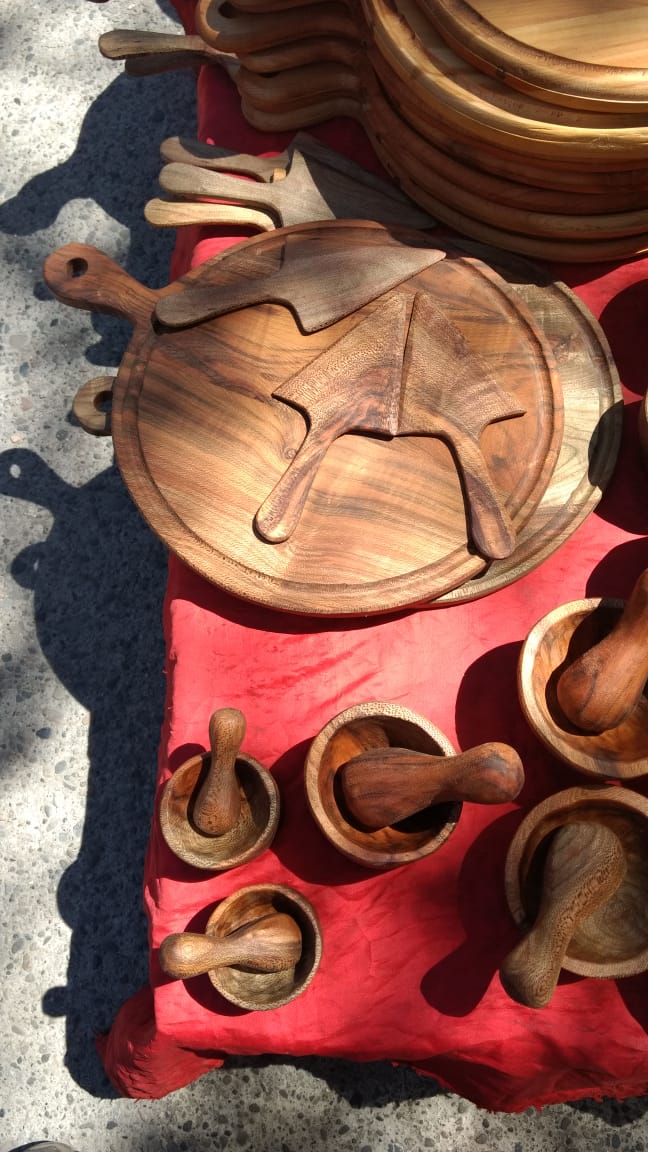 Articles of wood of L. hirsuta offered on a regional market
H. Kühn, G. Loguercio and M. Thren
L. hirsuta stand with the traditional use as wood pasture („parquizado“)
H. Kühn, G. Loguercio and M. Thren
Material and Methods – Study area
Study Area: El Manso Valley in the north-west of the Province of Río Negro (Patagonia, Argentina), near the limit to Chile
 Climate: cold temperate, good conditions for tree growth
 Annual mean temperature: 9.3 °C; Precipitation: 1,600 mm per year
 Soil typ: Andosol (from volcanic ash), very rich soil, cation exchange capacity and water storage capacity are increased by allophane
H. Kühn, G. Loguercio and M. Thren
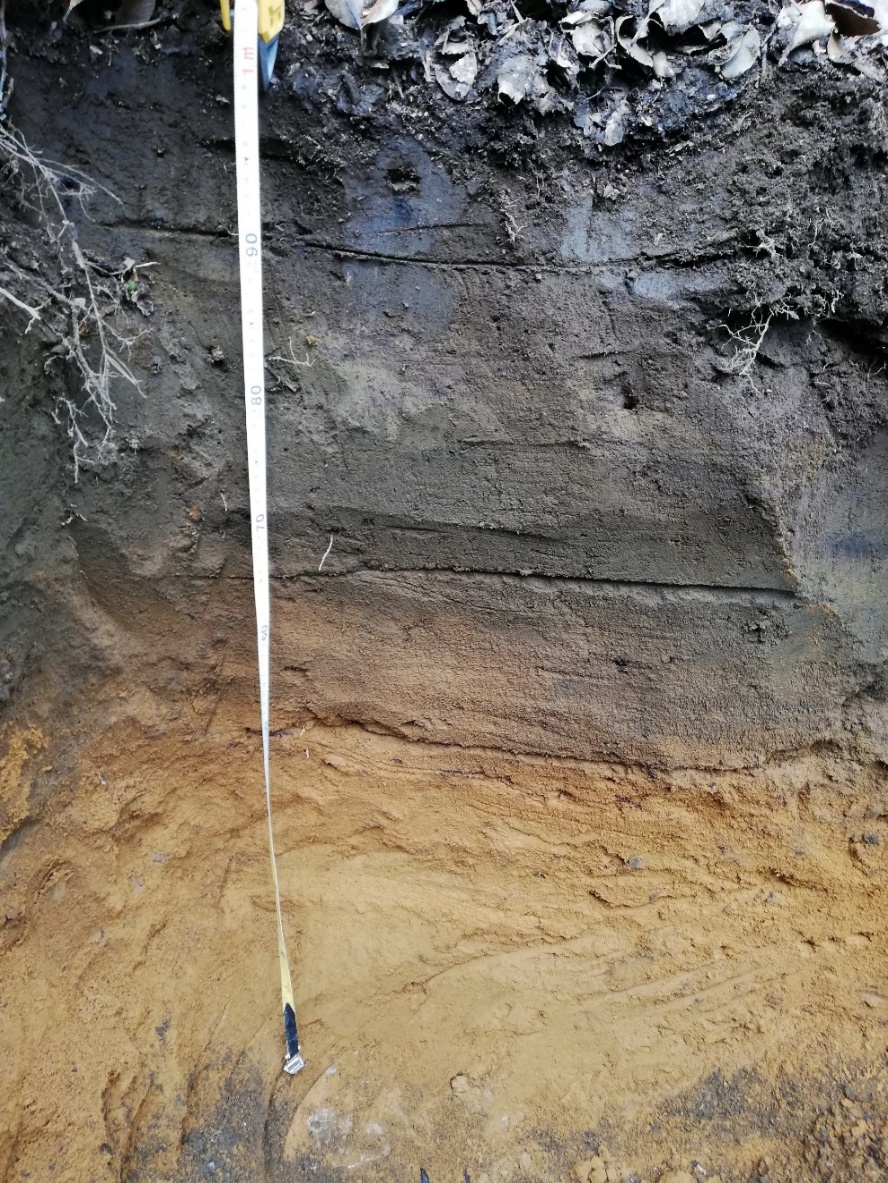 The soil profile in the young stands
H. Kühn, G. Loguercio and M. Thren
Material and Methods – Data acquisition
Four different structures: young, intermediate and old stands and the parquizado
 3 parcels per structure (1,000 resp. 300 m2)
 Measuring all DBHs and some hights of the stems inside the parcels
 Stem description concerning health condition, social position and form
 Measuring mid-diameter and length of quality logs
 Simulation of a crop tree orientated and a catch-up low thinning
 Selection of three trees per structure for trunk analysis
H. Kühn, G. Loguercio and M. Thren
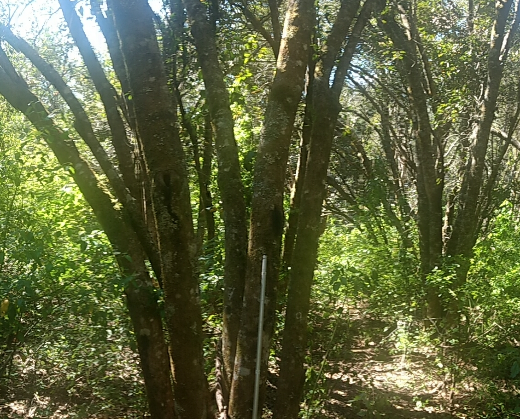 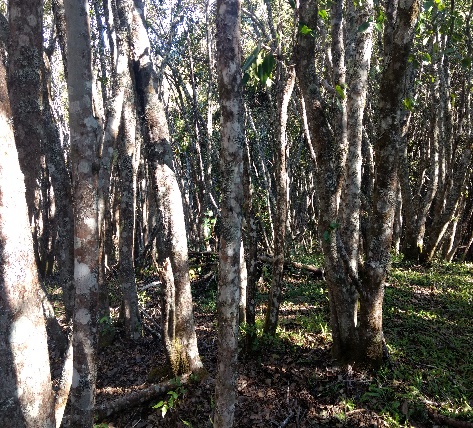 Young 				 	Intermediate						Old
H. Kühn, G. Loguercio and M. Thren
Measuring quality logs with a Finnish parabolic caliper
H. Kühn, G. Loguercio and M. Thren
Material and Methods – Processing and data analysis
Hypsometric curve and a diameter distribution
 Generate total and stem volume equations
 Volume of the stands
 Competition index (A value) and growth of crop trees analysis
 h/d ratio, height, diameter and volume relation to age of crop trees
H. Kühn, G. Loguercio and M. Thren
Results – Structures of the stands
* DBH ≥ 20 cm
H. Kühn, G. Loguercio and M. Thren
Diameter distributions of the different structures
H. Kühn, G. Loguercio and M. Thren
Results – Thinning simulation
Number of stems to extract and to remain in the thinning simulation per diameter class
H. Kühn, G. Loguercio and M. Thren
* DBH ≥ 20 cm
* DBH ≥ 20 cm
H. Kühn, G. Loguercio and M. Thren
* DBH ˂ 20 cm; ** correspond to quality logs of fallen trees
H. Kühn, G. Loguercio and M. Thren
Results of trunk analysis
H. Kühn, G. Loguercio and M. Thren
Discussion and conclusions
There is a potential to improve the production of height quality wood in the L. hirsuta stands in the valley of El Manso
But… it is necessary to start the management in the young stage
 And this will be a slow and long process, because it is necessary first increase the vitality and stand stability against wind and wet snow in all stages
H. Kühn, G. Loguercio and M. Thren
Recommendations for the young stands
200 crop trees should be selected and favoured trough thinning consequently until maturity
 About 150 crop trees should reach a DBH of 40 cm at the age of 70 years
H. Kühn, G. Loguercio and M. Thren
Recommendations for intermediate and old stands
Extraction of fallen and instable trees to capitalize on their wood and to favour the better ones
 Create space for natural regeneration or plantings by means of patchy clearances with
 L. hirsuta seedlings and other native species to replace stumps and improve the future stand quality
 Grazing must be stopped and stumps of cut trees must be killed
H. Kühn, G. Loguercio and M. Thren
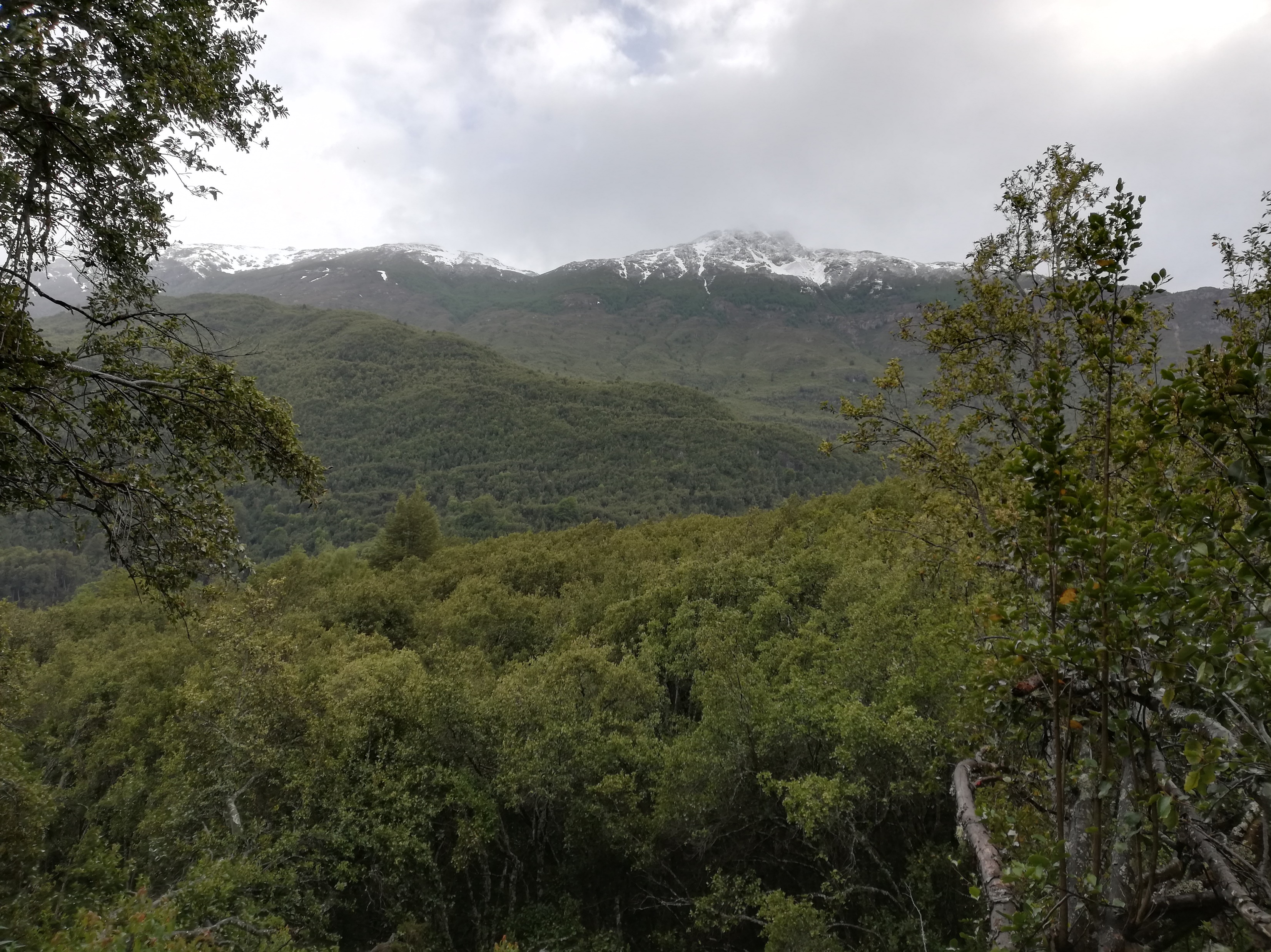 Thank you for your interest
H. Kühn, G. Loguercio and M. Thren